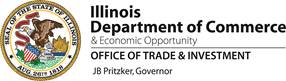 Illinois Office of Trade and InvestmentWhat do we do?Help Illinois companies grow business and hire more workers through exportsAttract foreign investment to create jobs in Illinois
How do we do it? 
Export counseling & market check: 6 trade specialists in Illinois and 6 offices around the world
Dollars available for reimbursement of export promotion activities
        - Trade shows, trade missions
        - Website localization
        - Product compliance
        - Export credit insurance
        - Export training
Contact: Lauro Arias lauro.arias@illinois.gov